o
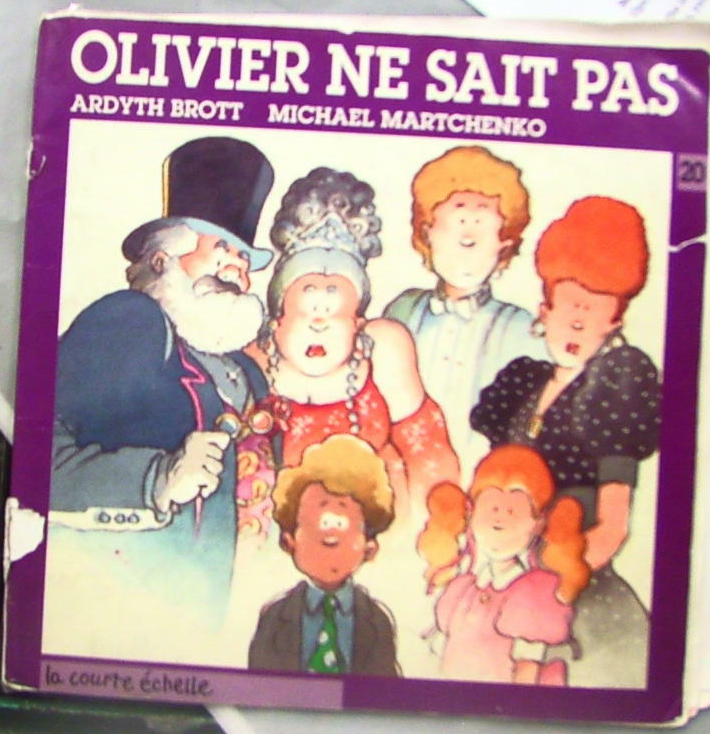 olivier ne sait pas

Fait par: Victoria
introduction
Le  livre est écrit par Robert Munsch et illustratré par Martchenko. Les personnages dans ce livre sont Olivier, la maman ,le papa le grand père et le petit frère.
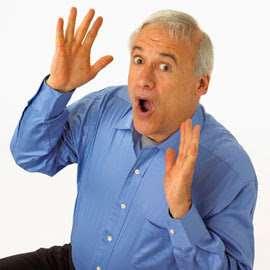 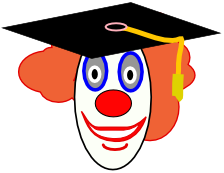 Je pense que ce livre est manifique
Je pense que ce livre est  magnifique parce qu’ il t’aide à comprendre les nouvelles  choses dans le livre. Ce livre  m’aide aussi à apprendre des mots en français.
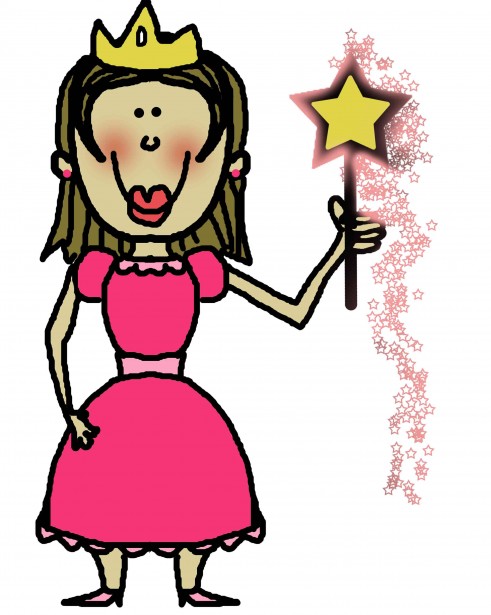 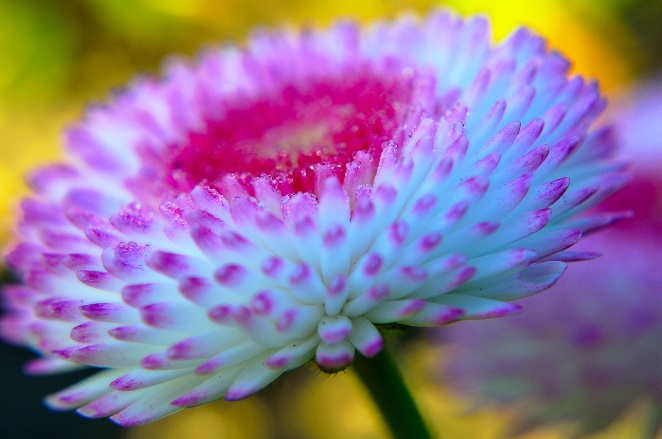 conclusion
J’aime ce livre de Robert Munsch parce que dans le livre il y a des aventures extraordinaires. Je te conseille de lire ce livre.
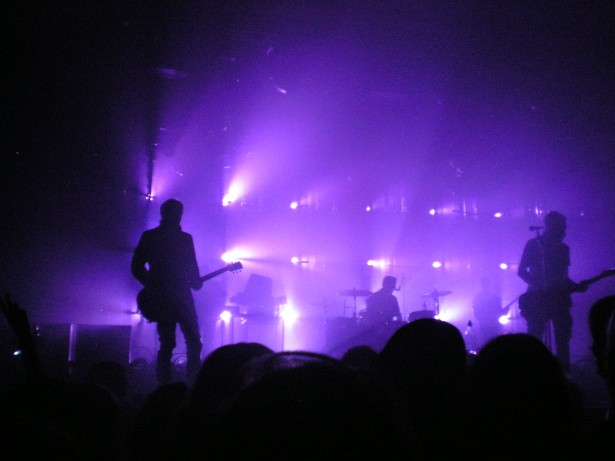 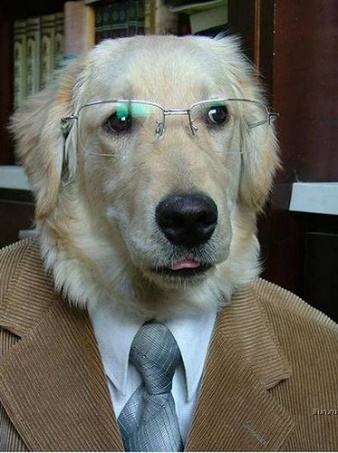